Figure 9 Contour plots showing slices through the likelihood for four DV(z) cubic spline nodes at z= 0.1, ...
Mon Not R Astron Soc, Volume 401, Issue 4, February 2010, Pages 2148–2168, https://doi.org/10.1111/j.1365-2966.2009.15812.x
The content of this slide may be subject to copyright: please see the slide notes for details.
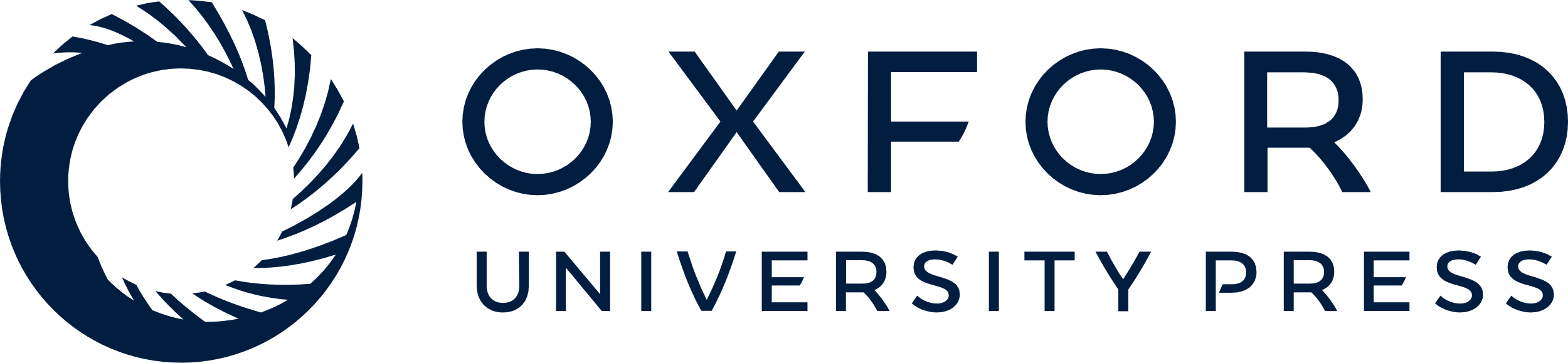 [Speaker Notes: Figure 9 Contour plots showing slices through the likelihood for four DV(z) cubic spline nodes at z= 0.1, z= 0.2, z= 0.3 and z= 0.45, calculated for our default analysis using six power spectra, uber-calibration and a fixed BAO damping scale of Ddamp= 10 h−1 Mpc. Shaded regions are plotted for , which for a multivariate Gaussian distribution with two degrees of freedom correspond to 68, 95 and 99 per cent confidence intervals. Likelihoods were adjusted to match these Gaussian confidence intervals as described in Section 5. In each panel, the nodes that are not shown were fixed at the default ΛCDM (Ωm= 0.25, ΩΛ= 0.75) values. We use shaded regions in this plot to show the likelihood surface, compared with the contours in Figs 7 and 8 because the likelihood surface is more complicated with four nodes, and the shading helps to distinguish peaks from troughs.


Unless provided in the caption above, the following copyright applies to the content of this slide: © 2009 The Authors. Journal compilation © 2009 RAS]